Local Data Management:Advertising your data
Version 1.0
[Review Date]
Nancy Hoebelheinrich
Knowledge Motifs LLC
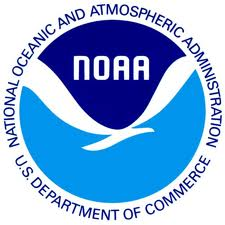 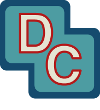 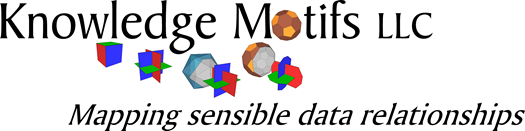 [Speaker Notes: Modules should be 3-7 minutes long]
Overview:  Why advertise your data?
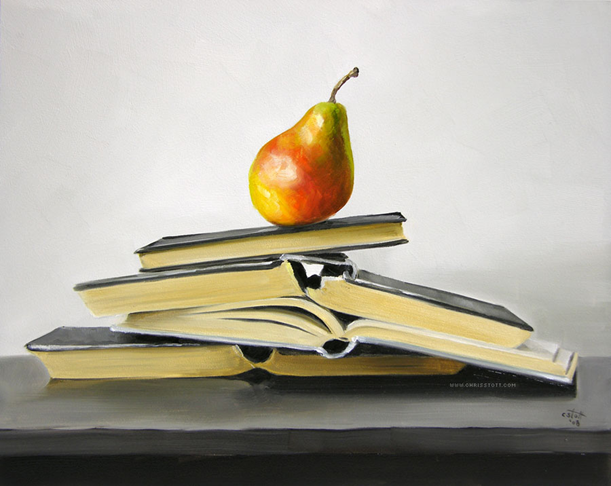 “Advertising” your data goes beyond 
word of mouth notice
Usually done by publishing metadata 
about your data
Publishing metadata can help your career
Can be required by funding agencies & institutions
Can be done by using an increasing number of methods
Often done in conjunction with the data center / archive where you are storing your data
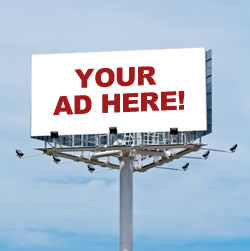 [Speaker Notes: Relevance to Data Management Module:  Voiceover Script for Slide 3

Now that you have an idea of what this module will cover, you might be wondering why these topics are important for data management.  To answer that question, please consider the following:


At this point, it might seem that managing your data involves a lot more effort than may be warranted.  If so, there are both incentives and warnings to share that might help motivate you to do your part for data management.  As incentives, think about these possibilities:  

On the other hand, a few warning thoughts might be in order.  For instance:]
Beyond word of mouth:     publishing metadata
Required by agencies & institutions
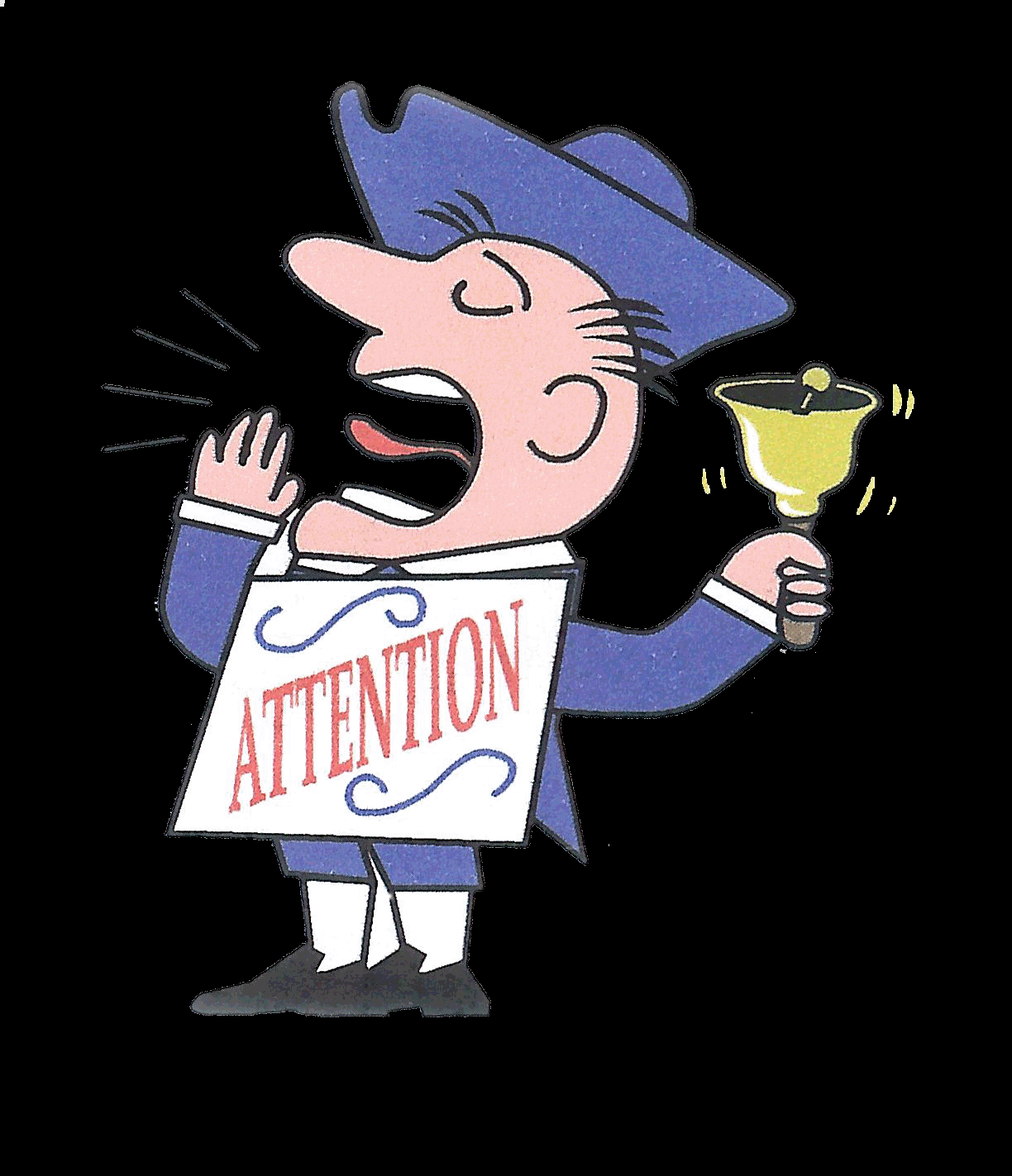 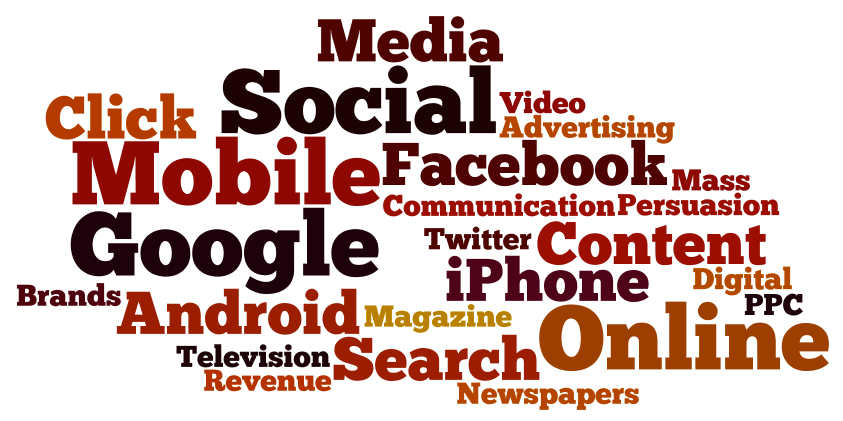 New ways to advertise your data
Formal Publication:
Journals & Publications, of course, but also 
Public directories, data portals & metadata registries
What are some relevant data portals / metadata registries for my data?
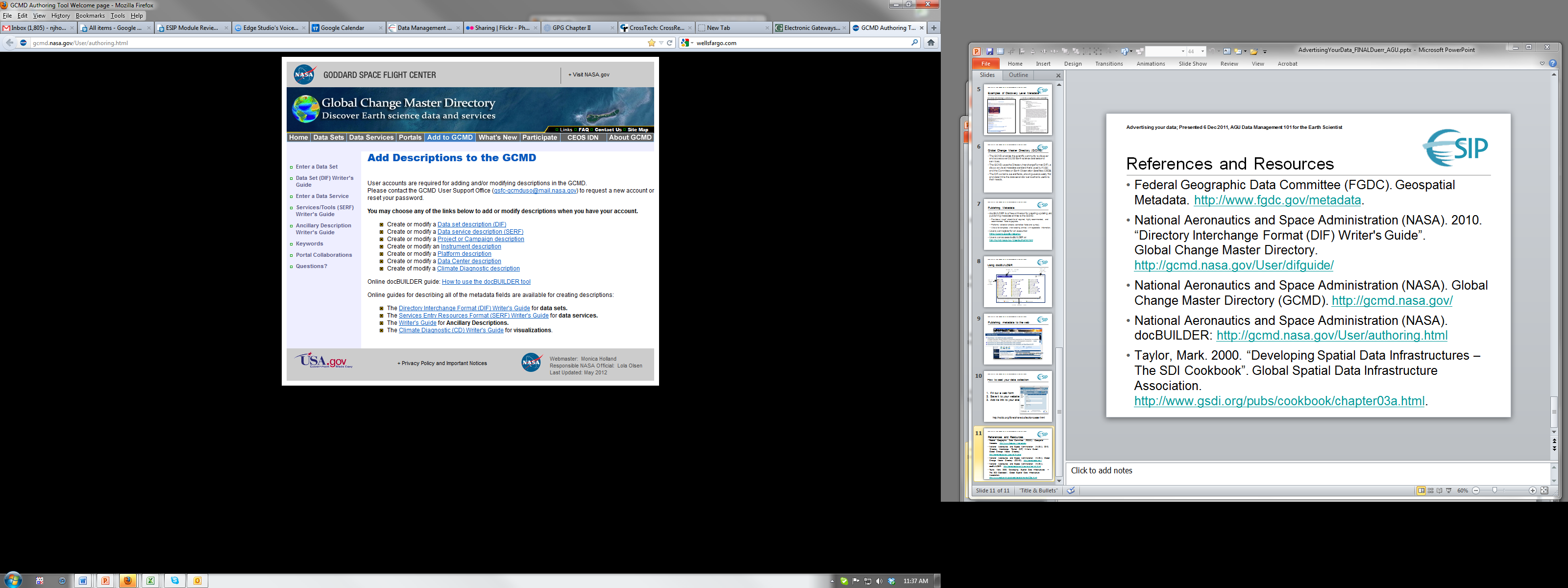 Global Spatial Data Infrastructure 
http://www.gsdi.org/ElectronicGateways (internatl)
NOAA National Geophysical Data Center 
http://www.ngdc.noaa.gov/metadata (metadata registry) 
Global Change Master Directory 
http://gcmd.nasa.gov/index.html 
ECHO (The EOS Clearinghouse)
http://en.wikipedia.org/wiki/EOSDIS (metadata registry 
for NASA’s Earth Observing System Data) 
Data.gov http://www.data.gov/  (U.S. Federal data)
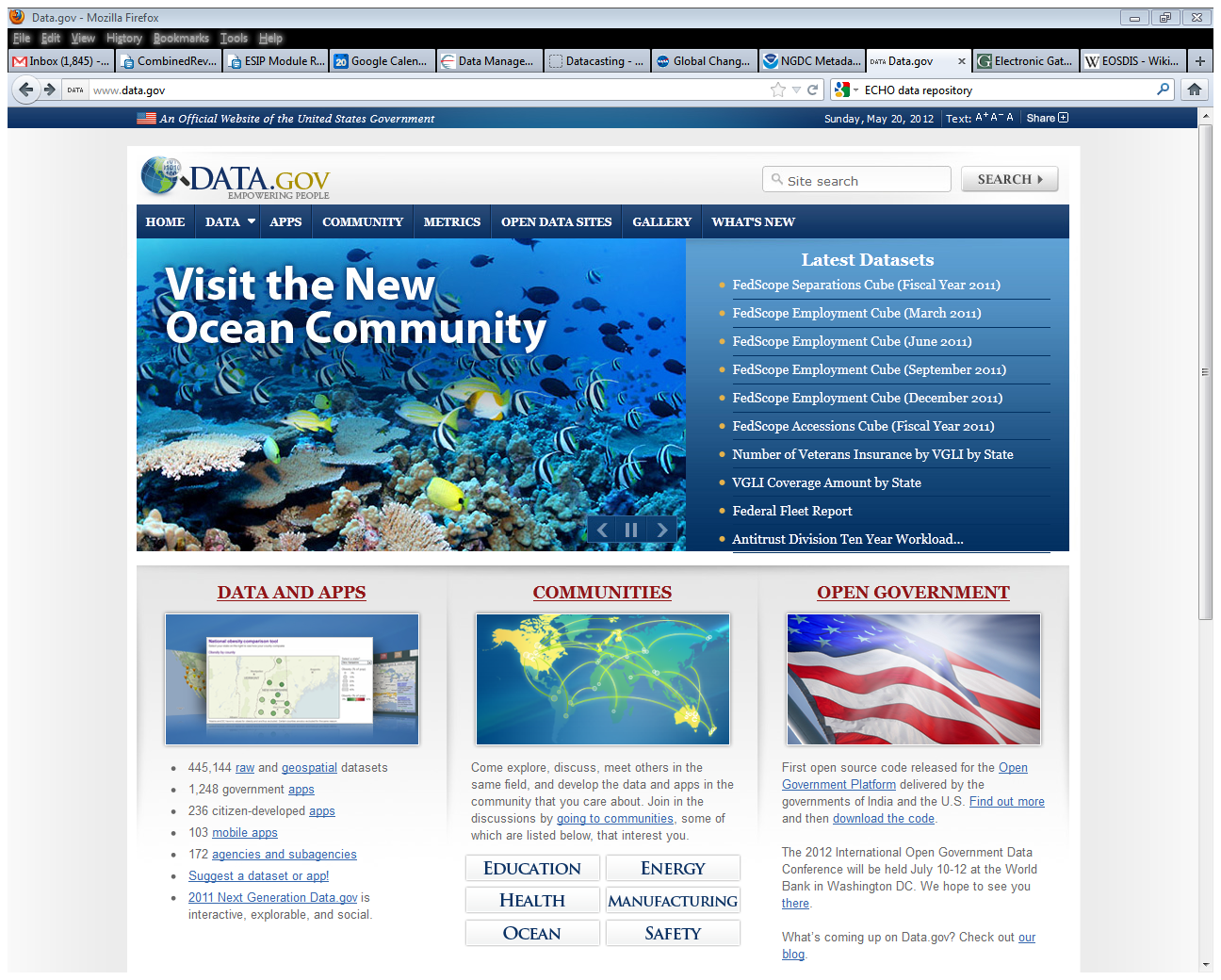 New ways to advertise your data
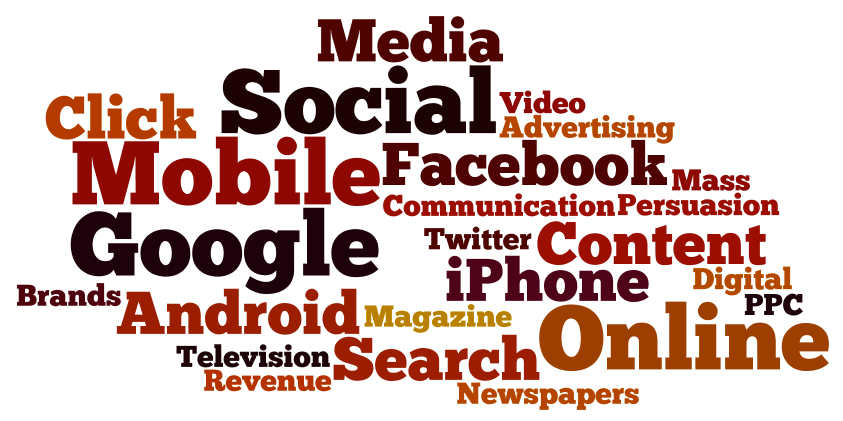 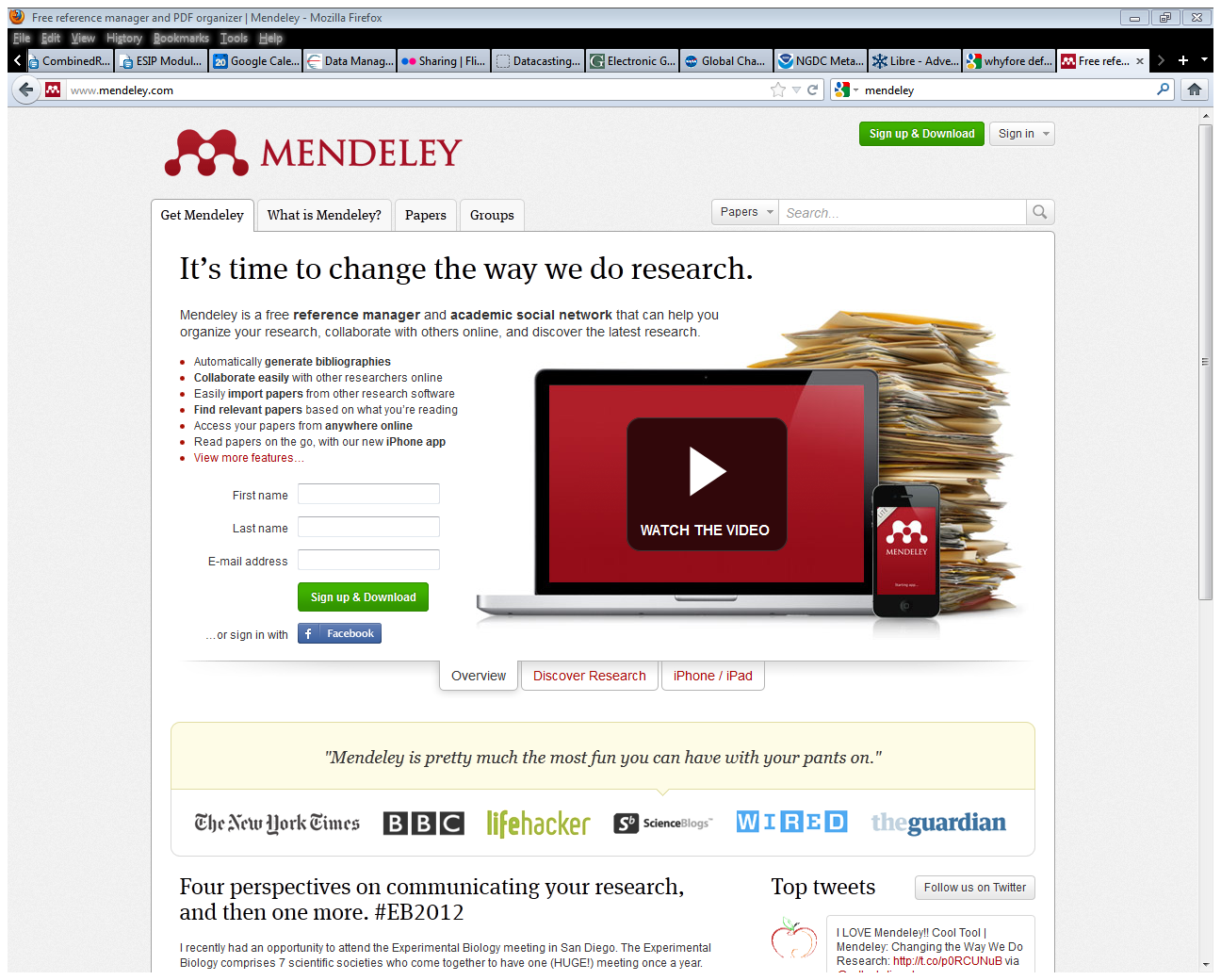 Informal Publication:
Domain specific blogs 
Websites & notification services:
Twitter – announce at conferences
LinkedIn, Facebook – you decide!
Mendeley, Zotero – reference managers & academic social networks – list your own data sets
Datacasting tools & services – broadcast to the Web via RSS based technology
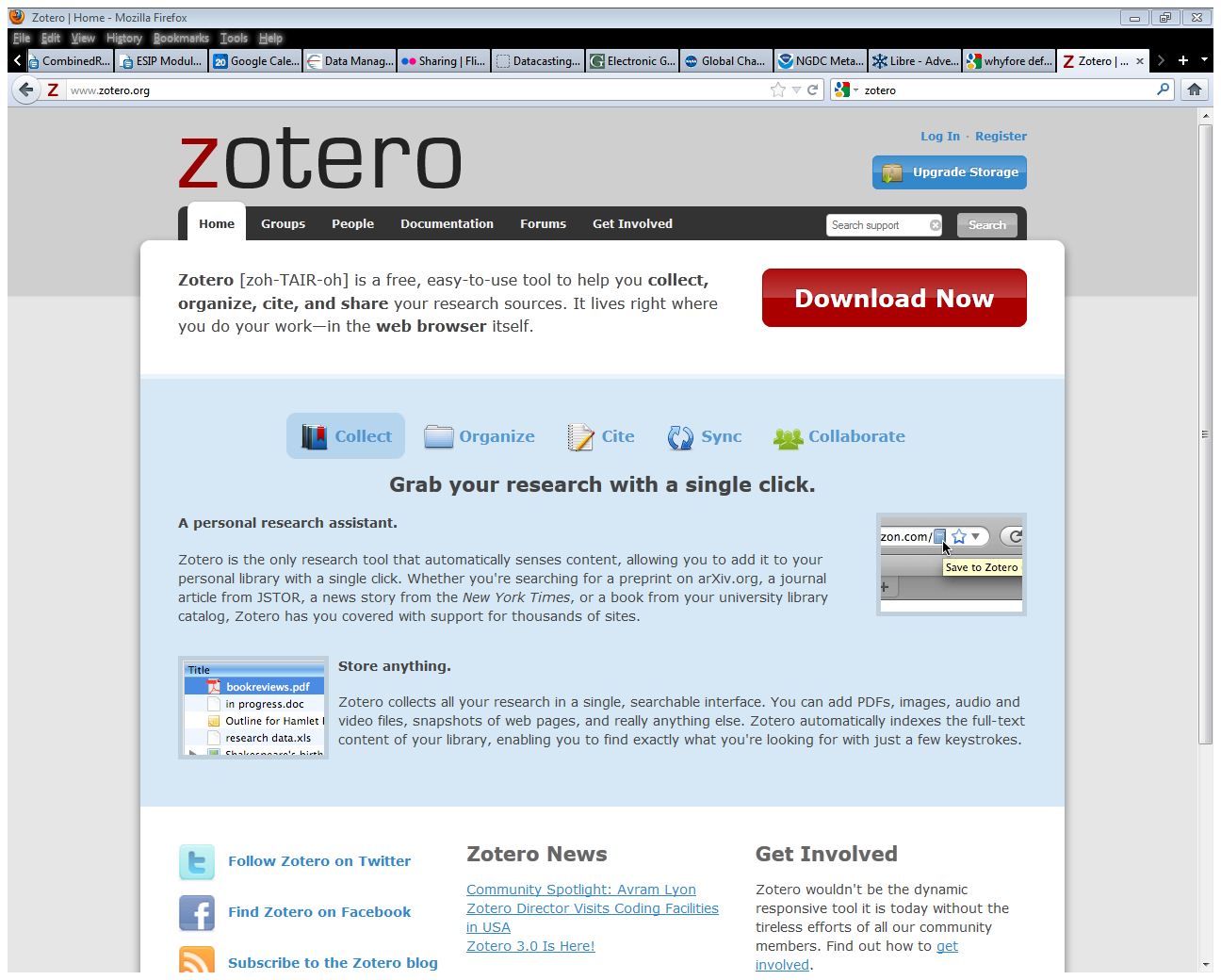 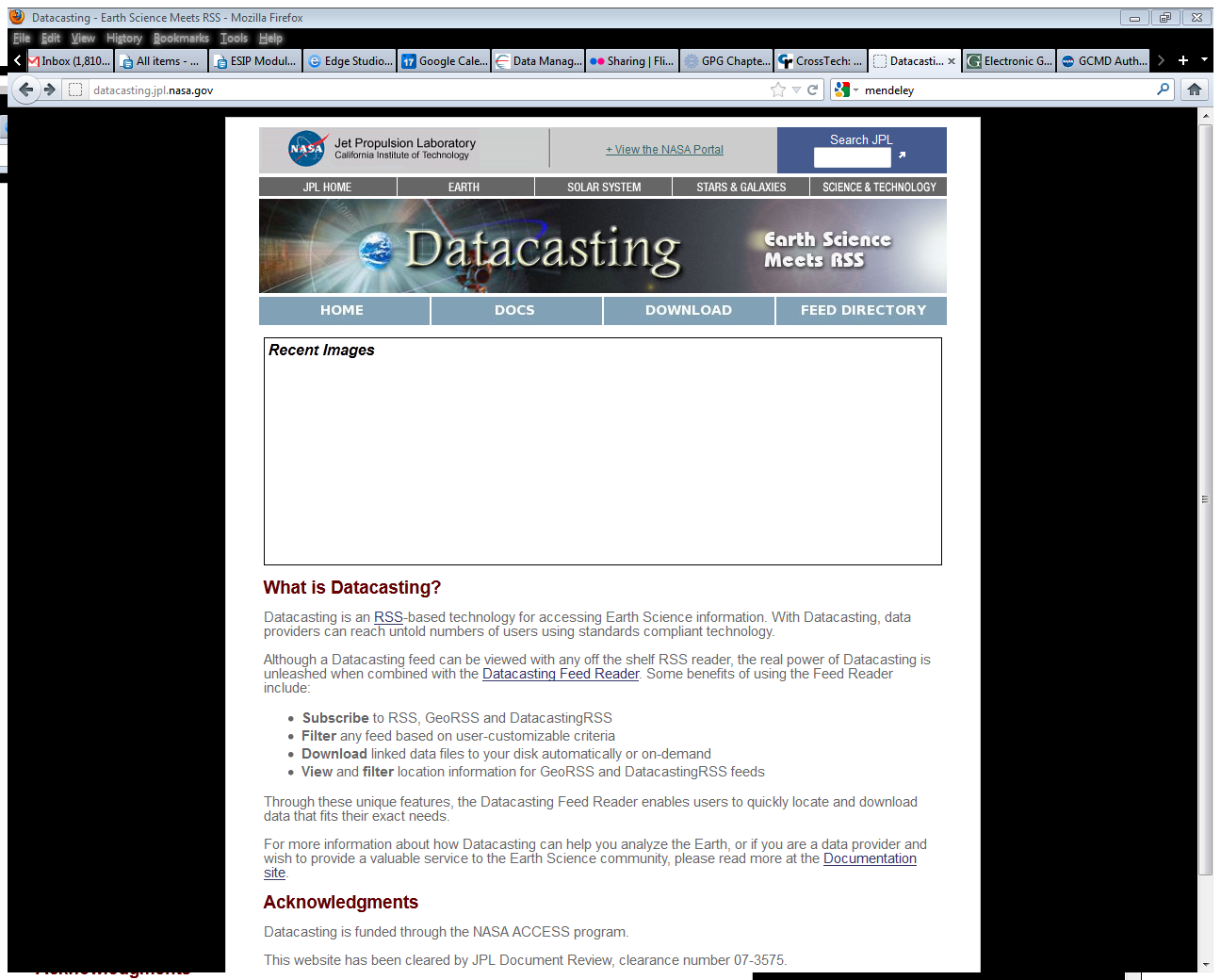 Resources
Global Change Master Directory:  http://gcmd.nasa.gov/index.html
Global Spatial Data Infrastructure:  http://www.gsdi.org/ElectronicGateways
NOAA National Geophysical Data Center:  http://www.ngdc.noaa.gov/metadata
ECHO (The EOS Clearinghouse):  http://en.wikipedia.org/wiki/EOSDIS 
Data.gov http://www.data.gov/ 
 Mendeley:  http://www.mendeley.com/
Zotero:  http://www.zotero.org/
NASA JPL Datacasting service:  http://datacasting.jpl.nasa.gov/
NSIDC’s Libre tool:  http://nsidc.org/libre/share/collectioncaster.html

****************************************
OpenBook_PearImage:   http://homepage.mac.com/stott/ebay/studio/207/05.jpg
Attention Image: http://rankinwriting.files.wordpress.com/2012/03/hear_ye_hear_ye1.gif
Social Media Tag cloud image:  http://www.google.com/imgres?start=160&hl=en&client=firefox-a&sa=X&rls=org.mozilla:en-US:official&biw=1280&bih=918&tbm=isch&prmd=imvnsz&tbnid=zksN_g66OPb0-M:&imgrefurl=http://apievangelist.com/industries/advertising.php&docid=edVo09iumi9ShM&imgurl=http://kinlane-productions.s3.amazonaws.com/ap-evangelist-site/industries/Tag-Cloud-Advertising.png&w=843&h=421&ei=m-CzT8utAqquiQKEmvjuAQ&zoom=1&iact=hc&vpx=805&vpy=383&dur=4581&hovh=159&hovw=318&tx=143&ty=53&sig=103899861293055568303&page=7&tbnh=119&tbnw=238&ndsp=25&ved=1t:429,r:18,s:160,i:212
[Speaker Notes: References Module:  Voiceover script
Within this module, we've made reference to a number of published information sources that we think you may want to review when you want more in-depth information.  The most relevant references are listed here.]
Other Relevant Modules
Metadata for discovery – more information on creating descriptive metadata for your data
Developing a citation for your data – tips on what information is necessary to create a citation for your data
Metadata for access & use – what information is necessary to both allow use of and protect your data
Using portals & registries – more about how to publish metadata to specific data portals & registries 
Agency / institution requirements for publishing metadata – more specifics from key U.S. federal agencies 
Datacasting – more about how to use this informal method of advertising your data
[Speaker Notes: Other Relevant Modules Module:  Voiceover script

The modules of the ESIP Data Management Course have been designed to complement and supplement each other.  In light of this plan, we think you might find the following, related modules relevant to you and why as you gain a better understanding of data management:]